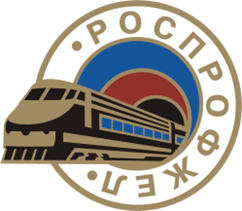 Девиз  Первомайской  акции  профсоюзов  в  2022 году:« Za Мир!    Zа Труд!    Zа Май! »
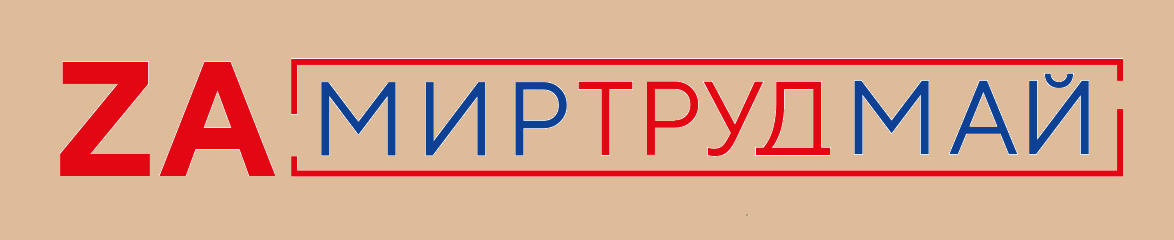 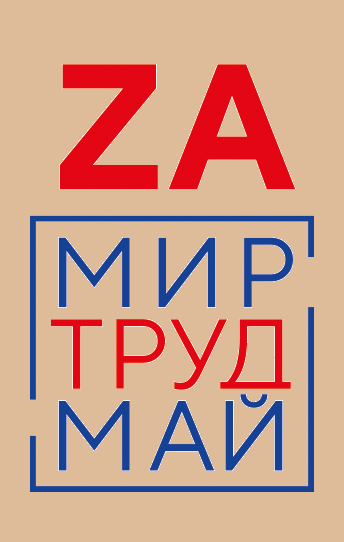 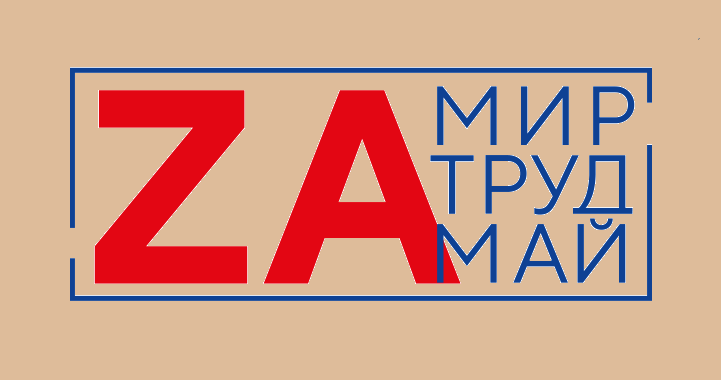 Лозунги  для  Первомайской  акции  профсоюзовЗа мир! За труд! За май! ZА Мир! Труд! Май!Zа армию! Zа Президента!Когда мы едины – мы непобедимы!Ликвидации и простою – нет! Господдержка только предприятиям, где есть профсоюзы!Гарантии роста российскому производству!Сила профсоюзов в единстве и солидарности!Сила – в сплоченности! Правда – в единстве!Миру – мир!Мы – Zа сильную Россию!Переобучение и социальные гарантии для оставшихся без работы!Zа_профсоюз!Профсоюз – Zащита! Zанятость! Zаконность!Северные надбавки для молодежи – с первого дня работы!Ударным трудом – по санкциям!За социальную справедливость! За достойную жизнь!Реальной инфляции – реальную индексацию зарплат!МРОТ – не ниже реальной потребительской корзины!Пенсиям и пособиям – защиту от инфляции!
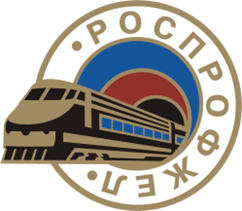